University or Arizona College of Medicine – Phoenix
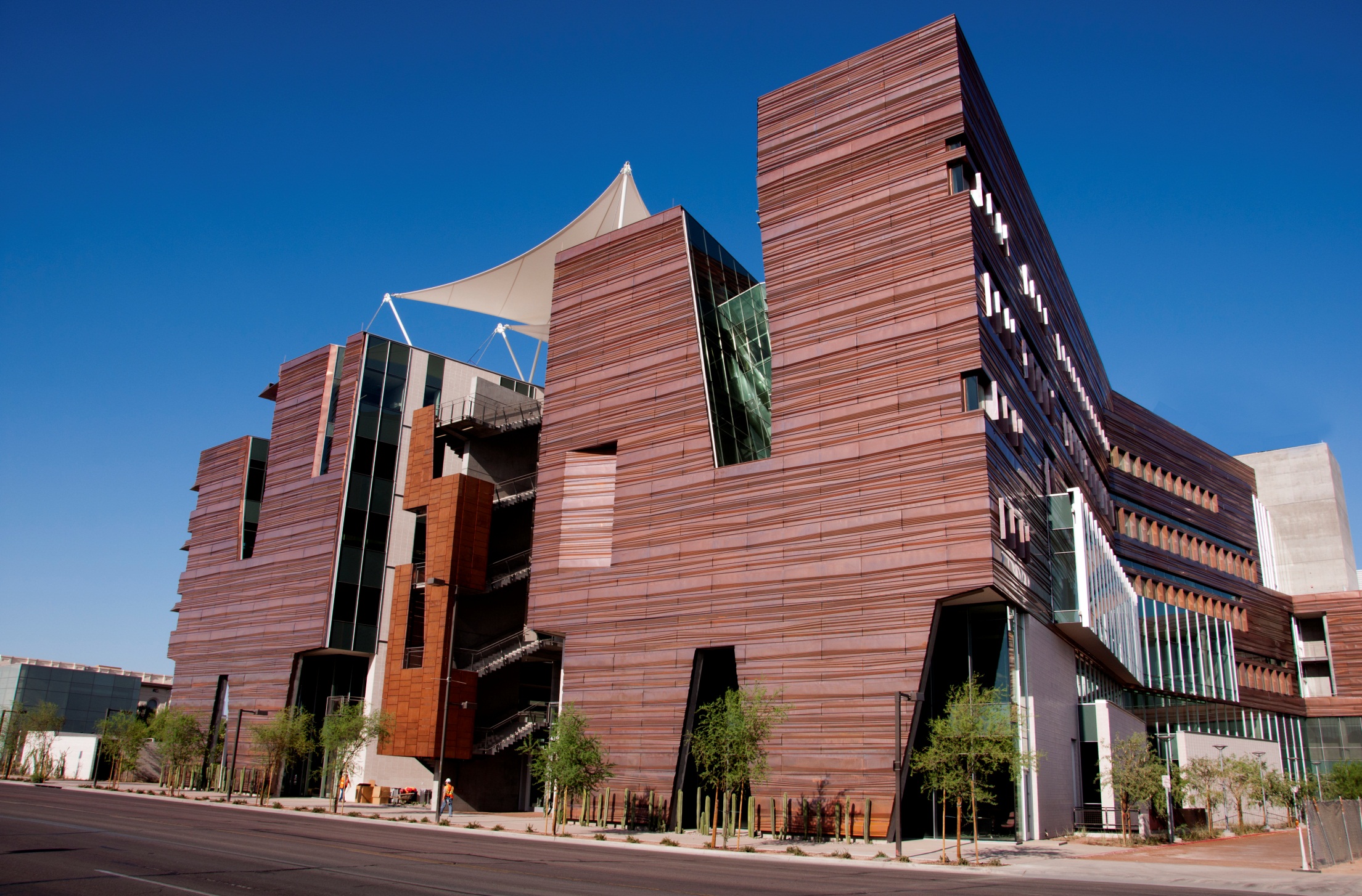 Diagnosis Milestones: A Roadmap Through ‘Entrusting’ Cases
Kathleen Brite, MD
Director, Family Community and Preventive Medicine Clerkship 
University of Arizona COM-Phoenix
Christine Savi, PhD
Assistant Dean, Assessment and Quality Improvement
Texas Christian University and University of North Texas HSC School of Medicine	
Jonathan Cartsonis, MD
Director, Rural Health Professions Program 
University of Arizona COM-Phoenix
Taylor Pitt, MS3 
University of Arizona COM-Phoenix
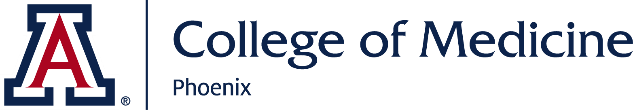 Diclosures
Nothing to disclose
Goals For The Session
Identify challenges in competency assessment and faculty-evaluator training in Undergraduate Medical Education.

Use AAMC Entrustable Professional Activity (EPA) vignettes to model training and achieve rater consensus.  

Discuss the challenges in training faculty to assess EPA achievement.

Summarize importance of stakeholder input and identify opportunities for collaboration between Undergraduate Medical Education (UME) and Graduate Medical Education (GME) programs.
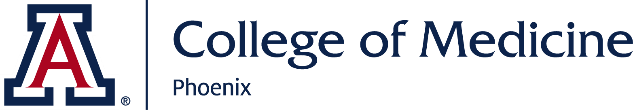 Where Are You From?
May go to web page: PollEv.com/entrust

From Cell Phone Text: ENTRUST to 22333 to join the session, then text a response.
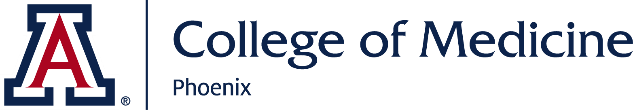 I assess students in my role as a. . . Go to web page: PollEv.com/entrust Or Text ENTRUST to 22333 to join the session, then text a response.
Community preceptor				
Clerkship director				
Residency faculty				
I do not assess students				
I am a student				
Other
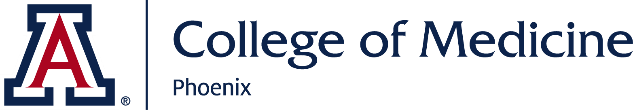 Core Entrustable Professional Activities for Entering ResidencyFaculty and Learners’ Guide, AAMC, May 2014
“The time is right to identify a short listof integrated activities to be expected of all . . . graduates making the transition from medical school to residency: the Core Entrustable Professional Activities for Entering Residency.”
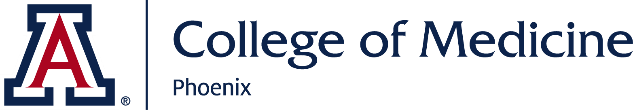 Definitions
Entrustable Professional Activity (EPA): EPAs are units of professional practice, defined as tasks or responsibilities that trainees are entrusted to perform unsupervised once they have attained sufficient specific competence
Competency: An observable ability of a health professional, integrating multiple components such as knowledge, skills, values, and attitudes. Since competencies are observable, they can be measured and assessed to ensure their acquisition 
Educational Program Objectives (EPOs): Sub-competencies that encompass the knowledge, skills, behaviors, and attitudes students are expected to exhibit as evidence of their achieving competencies necessary for graduation
Milestone: A milestone is a behavioral descriptor that marks a level of performance for a given competency
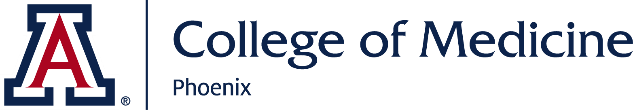 Definitions Continued
Entrustable:  Readiness to perform the activity without direct supervision (under indirect supervision) 
Pre-Entrustable: Not Ready . . .
Direct Supervision (ACGME): The supervising physician is physically present with the resident and the patient 
Indirect Supervision: 
Direct Supervision Immediately Available: Supervising physician is physically within the hospital or other site of patient care and immediately available to provide direct supervision 
Direct Supervision Available: Supervising physician not physically present within the hospital or other site of patient care, but immediately available by means of telephonic and/or electronic modalities, and available to provide direct supervision
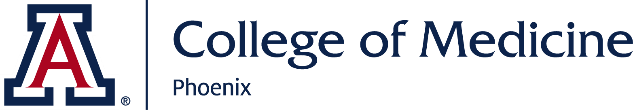 The Core Entrustable Professional Activities (EPAs) for Entering Residency
13 activities that all medical students should be able to perform upon entering residency, regardless of their future career specialty. 
Based on a performance gap between medical school and residency training.
EPAs chosen as the framework for the guide because they offer a practical approach to assessing competence in real-world settings and impact both learners and patients
EPAs by definition require the integration of competencies, and competencies are best assessed in the context of performance (as can be provided by the EPA framework).
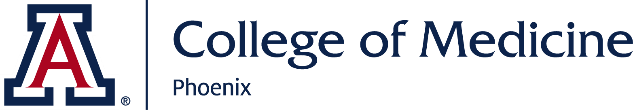 Core Entrustable Professional Activities for Entering Residency
Faculty and Learners’ Guide, AAMC, May 2014
13 EPA’s
EPA 1: Gather a history and perform a physical examination
EPA 2: Prioritize a differential diagnosis following a clinical encounter . 
EPA 3: Recommend and interpret common diagnostic and screening tests 
EPA 4: Enter and discuss orders and prescriptions
EPA 5: Document a clinical encounter in the patient record 
EPA 6: Provide an oral presentation of a clinical encounter 
EPA 7: Form clinical questions and retrieve evidence to advance patient care
EPA 8: Give or receive a patient handover to transition care responsibility 
EPA 9: Collaborate as a member of an interprofessional team . 
EPA 10: Recognize a patient requiring urgent or emergent care and initiate evaluation and management . 
EPA 11: Obtain informed consent for tests and/or procedures. 
EPA 12: Perform general procedures of a physician 
EPA 13: Identify system failures and contribute to a culture of safety and improvement
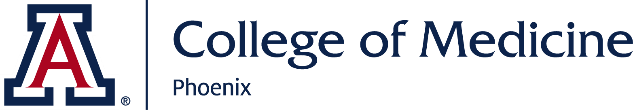 EPAs Continued. . .
Two competencies are foundational to all of the EPAs because they are required for any entrustment decision: 
1) trustworthiness and 
2) self-awareness of limitations that leads to appropriate help-seeking behavior
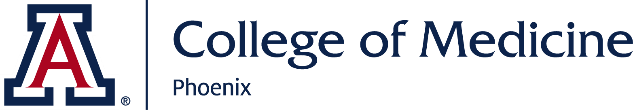 Does Your Organization Use EPA’s(Entrustable Professional Activity)?
Go to web page: PollEv.com/entrust

Or Text ENTRUST to 22333 to join the session, then text a response
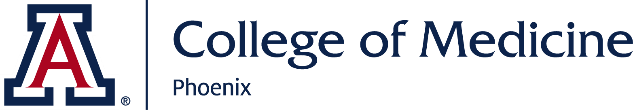 Mapping EPOs to EPAs
UA Assessment Structure
Guided by EPO framework, linked to EPAs
Developmentally-based on milestone structure
Increasing levels of performance from pre-clinical to clinical
Account for critical deficiencies
Progression of student performance observed over time
Clerkship-contextual environment
Level of supervision embedded within environment and stage of training
Not entrusted to perform w/Direct Supervision = pre-MS1
Entrusted to perform w/ Direct Supervision = MS1 & MS2; small group, onsite training
Entrusted to perform w/ Indirect Supervision = MS3; individual w/attending, off site training
Entrusted to perform w/o Supervision or aspirational= MS3 & MS4; individual, off site training
Individualized and unbiased, specific feedback
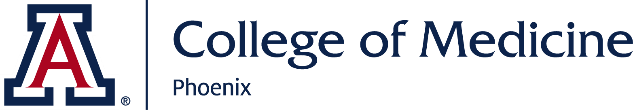 Sample Clerkship Assessment
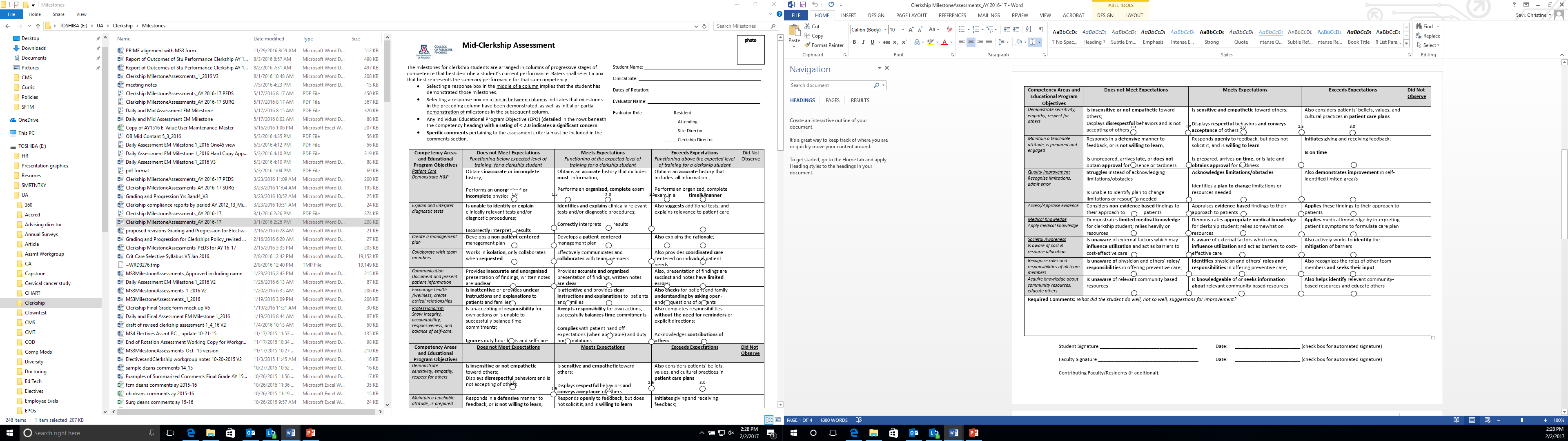 Grade Distribution
Inconsistencies Prevail

Quality Control by Office of Assessment and Evaluation  

Faculty Development
Annual site visit
OAE “road show”
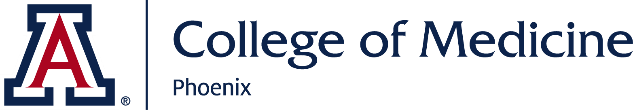 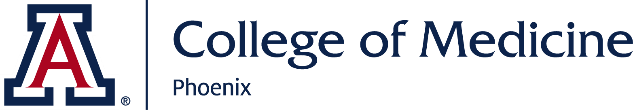 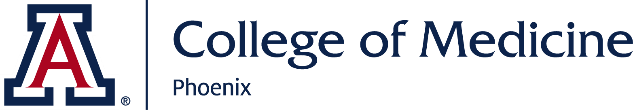 Modified EPA #1 Vignette to include Diversity Components
EPA #1: Gather history and perform a physical exam
Pre-entrustable (Level 1 performance)
Entrustable (Level 3 performance)
Integrated cultural diversity components within AAMC Vignette
Incorporated faculty training about assessment ‘Qualities that Make a Difference’
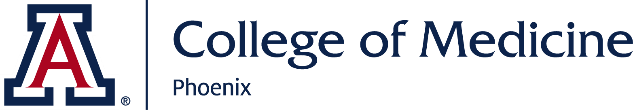 Competency Level Consensus: Taylor
Assess student’s performance in:
Patient Care: Demonstrate an H&P.

(Level 2) 
Obtains an accurate history that includes most  information

Performs an organized, complete exam
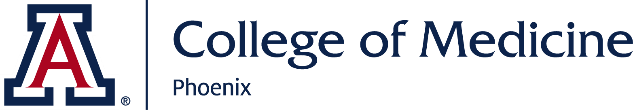 Competency Level Consensus
Assess student’s performance in:
Patient Care 
Demonstrate History and Physical (EPO that maps to EPA 1)
Scenario 1
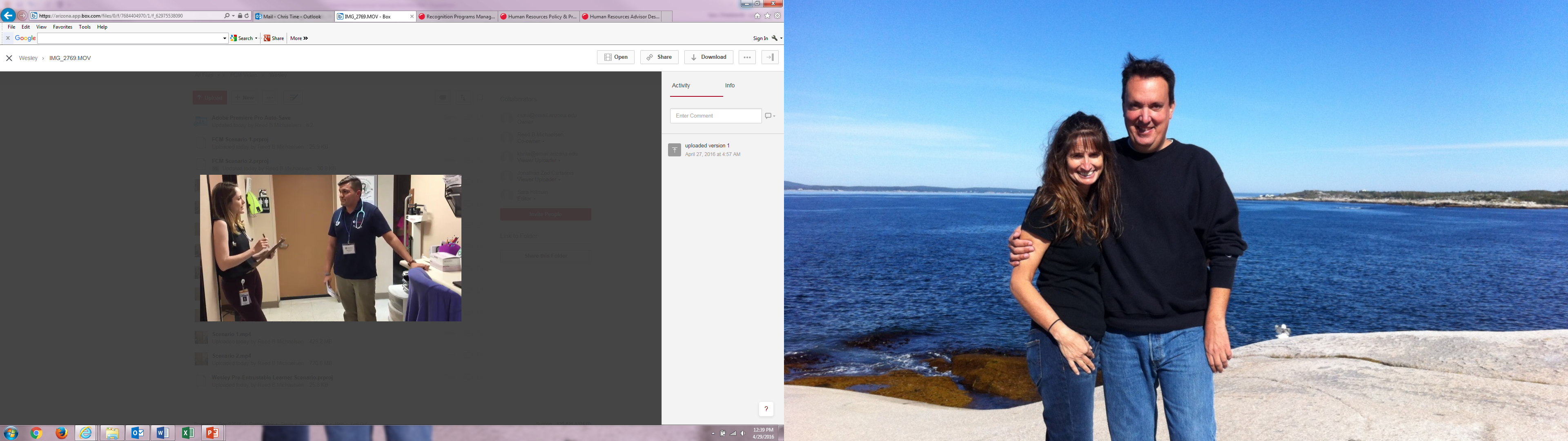 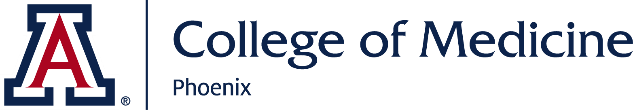 [Speaker Notes: https://arizona.hosted.panopto.com/Panopto/Pages/Viewer.aspx?id=6117c16d-6e8d-4e7e-aa62-ffdb889a1738 

Scenario revised to include cultural competency, diversity and inclusion components. – Katie and Jonathan  introduce scenarios]
Evaluate Now! Pre-Entrustable and Post-Entrustable Assessment:
EPO:  “Demonstrate H&P” (EPA 1: Demonstrate H & P)
Use your Clerkship Assessment handout for reference

Go to web page: PollEv.com/entrust

Or Text ENTRUST to 22333 to join the session, then text a response
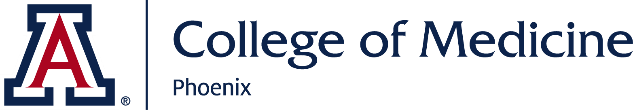 Scenario 2
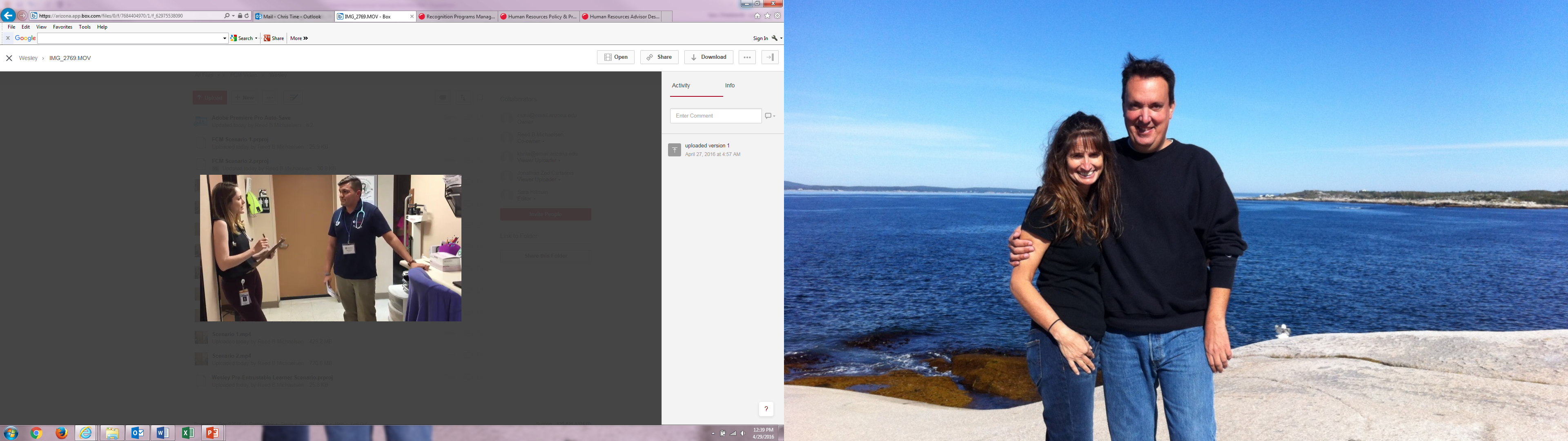 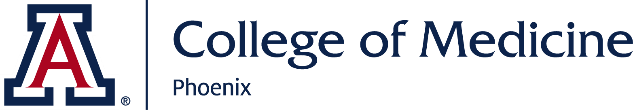 [Speaker Notes: https://arizona.hosted.panopto.com/Panopto/Pages/Viewer.aspx?id=52c16091-ac8c-4dae-a1c1-aff40b629cd4]
Evaluate Now! Pre-Entrustable and Post-Entrustable Assessment
EPO: “Demonstrate H&P” (EPA 1: Demonstrate H & P)

Use your Clerkship Assessment Handout for reference

Go to web page: PollEv.com/entrust

Or Text ENTRUST to 22333 to join the session, then text a response
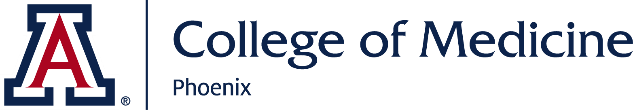 Question:
Do you link your college of medicine's EPOs (Educational Program Objectives) to AAMC EPAs (Entrustable Professional Activity)?

Go to web page: PollEv.com/entrust

Or Text ENTRUST to 22333 to join the session, then text a response
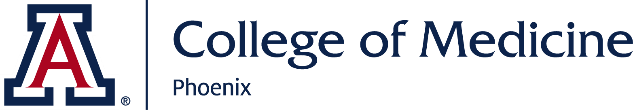 Bridging the Gap
UME to GME Transition
Stakeholder input for assessment collaboration
Clerkship Directors, Program Directors, Preceptors, Residents, Students

Training of faculty and students
Access to training materials

Collaboration Activities
Mapping EPOs to EPAs
Communicating with program directors: local and national
Leadership forums
Resident as Educator programs within UME and GME
Training resources
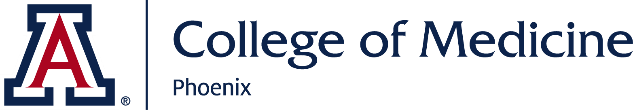